POTRAVINÁŘSKÉ VÝROBY VE VÝUCE CHEMIE
FOOD PRODUCTION IN CHEMISTRY TEACHING
Kristýna Nová
Jan Hrdlička
Małgorzata Nodzyńska-Moroń
.
POTRAVINÁŘSKÉ VÝROBY VE VÝUCE CHEMIE
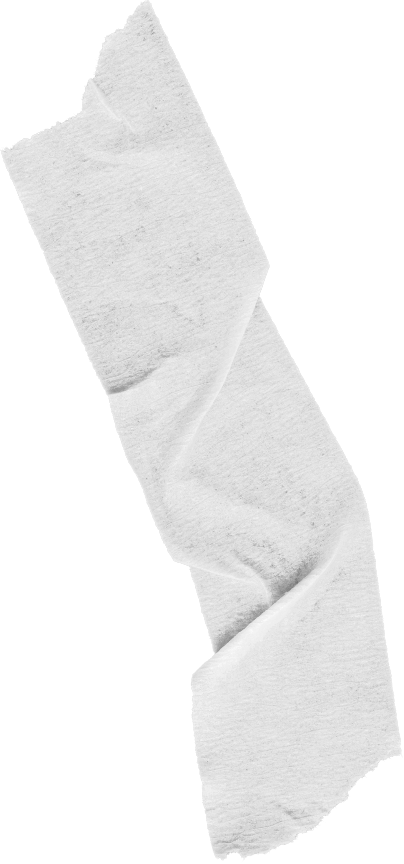 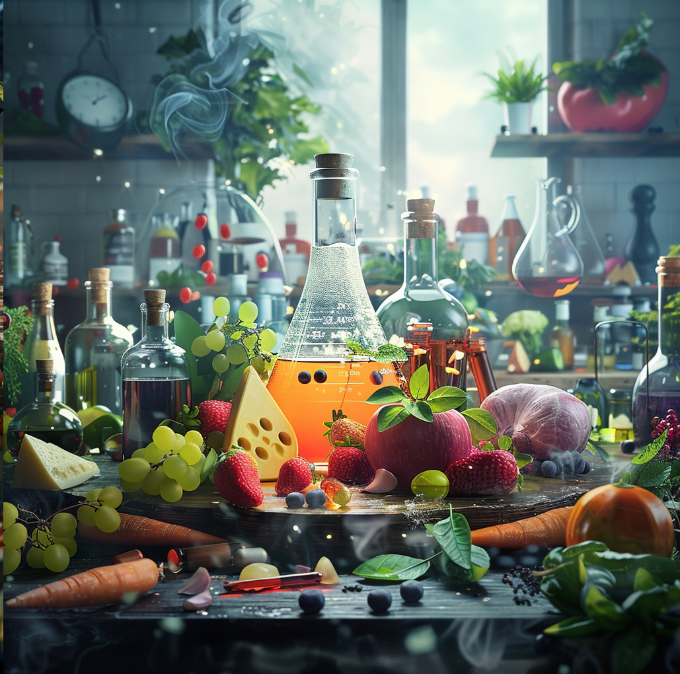 Vedoucí práce
doc. Mgr. Małgorzata Nodzyńska-Moroń, Dr.
Konzultující
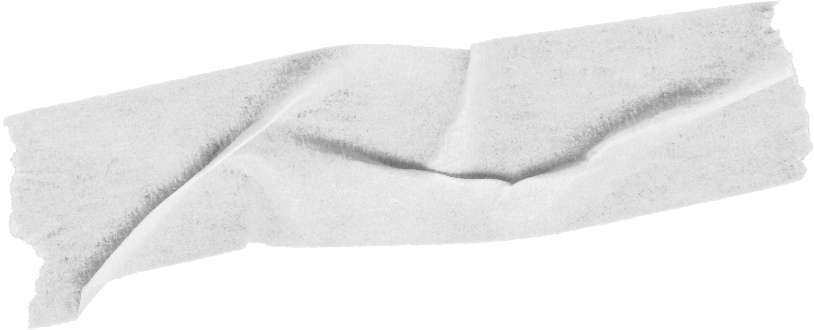 Ing. Jan Hrdlička Ph.D.
Výzkumné otázky:
Můžeme díky aktivnímu propojení všedního života s chemickými principy ve výuce probudit větší zájem o chemii jako vědní obor?
Lze díky zařazení praktických cvičení odvozených z technologické praxe přiblížit chemii žákům? Tj. odbourat problém abstraktní výuky a lépe principy vysvětlit?
:
Cíle práce
navrhnout praktická cvičení odvozená z technologické praxe a propojit je s výkladem chemické teorie
zpracovat návody pro učitele k užití daných cvičení
Zhodnotit efekt absolvovaných laboratorních cvičení na žáky a učitele
Ukotvení práce v systému českého školství
Revize RVP ZV
	pracovní verze březen 2024
	
Strategie vzdělávací politiky české republiky do roku 2030+
	FRYČ, Jindřich; MATUŠKOVÁ, Zuzana; KATZOVÁ, Pavla; KOVÁŘ, Karel; BERAN, 	Jaromír et 	al. 	Strategie vzdělávací politiky České republiky do roku 2030+. Praha: 	Ministerstvo školství, 	mládeže a 	tělovýchovy, 2020. ISBN isbn978-80-87601-46-4

ČŠI přírodovědná gramotnost a přírodovědné vzdělávání na základních a středních školách
	NOVOSÁK, Jiří; NOVOSÁKOVÁ, Jana; SUCHOMEL, Petr; PAVLAS, Tomáš a 	DVOŘÁK, Jiří. 	Přírodovědná gramotnost a přírodovědné vzdělávání na základních a 	středních školách: tematická 	zpráva. Praha: Česká školní inspekce, 2024. ISBN isbn978-	80-88492-64-1.

zčU fpe
	RYCHTERA, Jiří a BÍLEK, Martin. Kritická místa kurikula chemie na 2. stupni základní školy. V 	Plzni: Fakulta pedagogická ZČU, 2019-. ISBN isbn978-80-261-0925-9.
Chemie na talíři!
Všechno srazit! 
	Koagulace mléka kyselinou citrónovou
			Filtrace mléka 
			Koagulace mléka kyselinou citrónovou
			Filtrace mléka po koagulaci
		Výroba tofu, mlékárenský průmysl, výroba uzenin, vinařství, pivovarství
Chemie na talíři!
Voda jako základ potravinářského průmyslu 
	Odželezňování vody 
		V potravinářském průmyslu – rozstřikování na inertní materiál
							Fe2+ na Fe3+
		V laboratoři:
				příprava kyslíku z reakce KMnO4 a H2O2
						probublávání vzorku železitého pramene:
 						Otročínská kyselka 16 mg/l, Rudolfův pramen 14 mg/l
		
		Mlékárenský průmysl, výroba potravinových koncentrátů, výroba limonád…
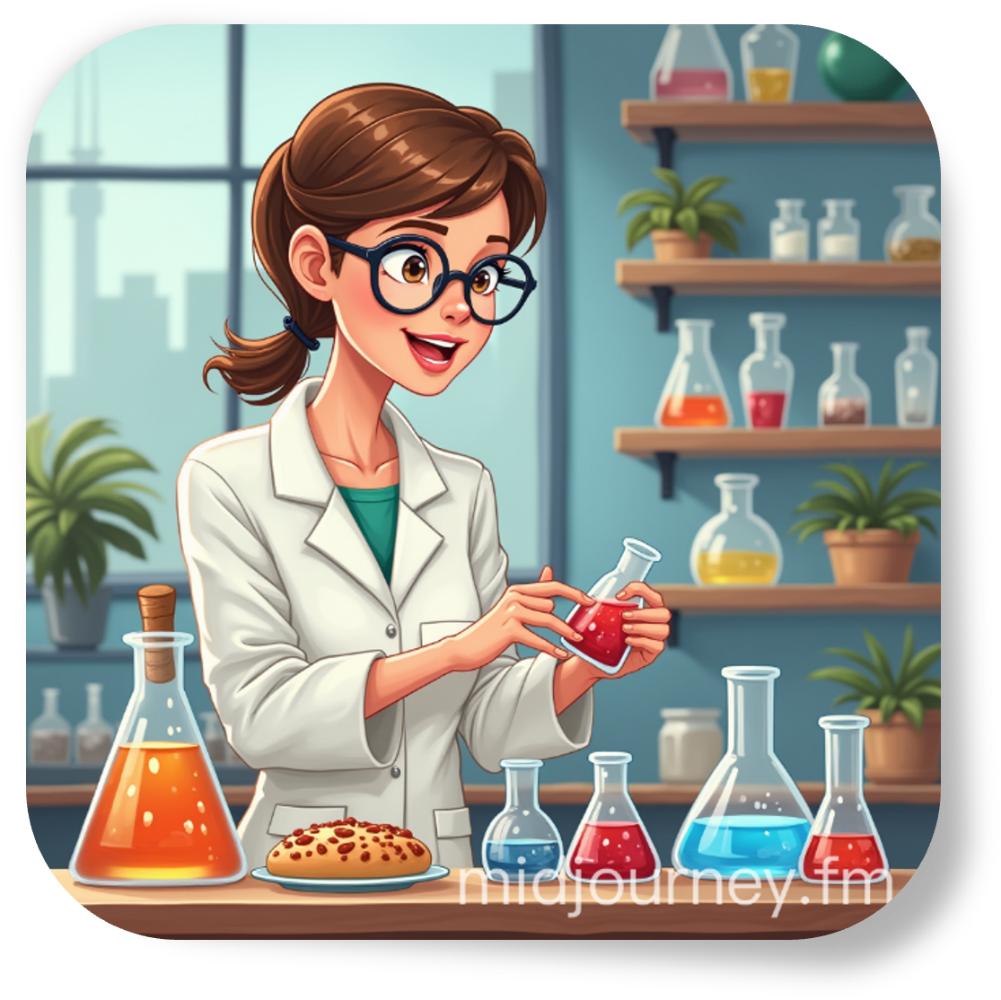 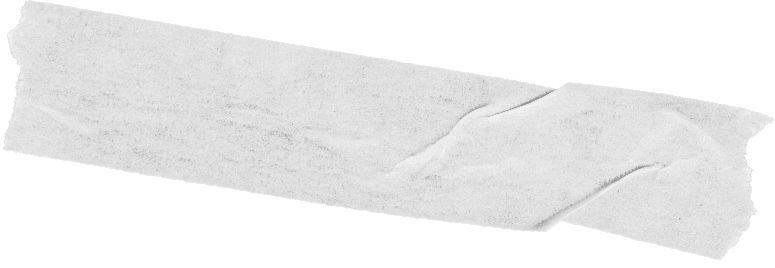 Chemie na talíři!
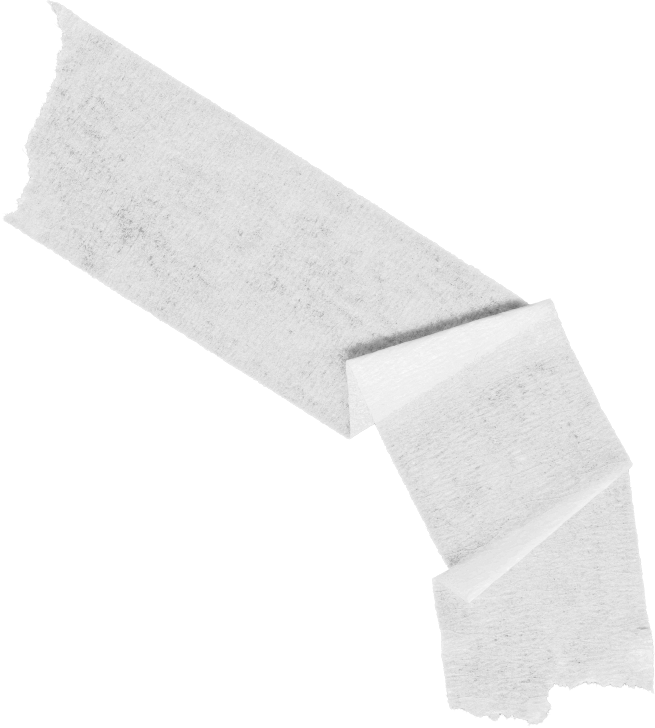 V hlavní roli ,,cukr“ 
	Stanovení redukujících cukrů dle Schoorla 
			původní stanovení je relativně složité
			transformace do pouze demonstrační verze 
						Fehling I a II, KI, škrobový maz, Na2S2O3, vzorek
						Instrumentalizace – špaček, ohřívání, pipetování, odměřování
			vyhodnocení díky Schoorlově tabulce závislosti spotřeby 
			stanovení glukózy v jablečné šťávě				
		Ovoce, zelenina, sladké nápoje, müsli tyčinky….
Plusy a mínusy
Ukázka reálné chemické reakce v praxi
 Zasvěcení do světa vědy – nalákáme je na zábavnou část chemie - 	experimentální
Podpora rozvoje kompetencí – praktické laboratorní dovednosti, aplikace 	teoretických znalostí, plánování a provádění experimentu, kritické myšlení, řešení problému,
+
Nutnost vybavení laboratoří
Chemikálie
Časová náročnost
-
ALE!

Zařazením do programu science centra coby prostředku pro podporu formálního vzdělávání – děti vyzkouší experimentální část – učitelé musí zorganizovat výlet – i malé školy mohou žákům dopřát zkušenost z laboratoře
Děkuji za pozornost 